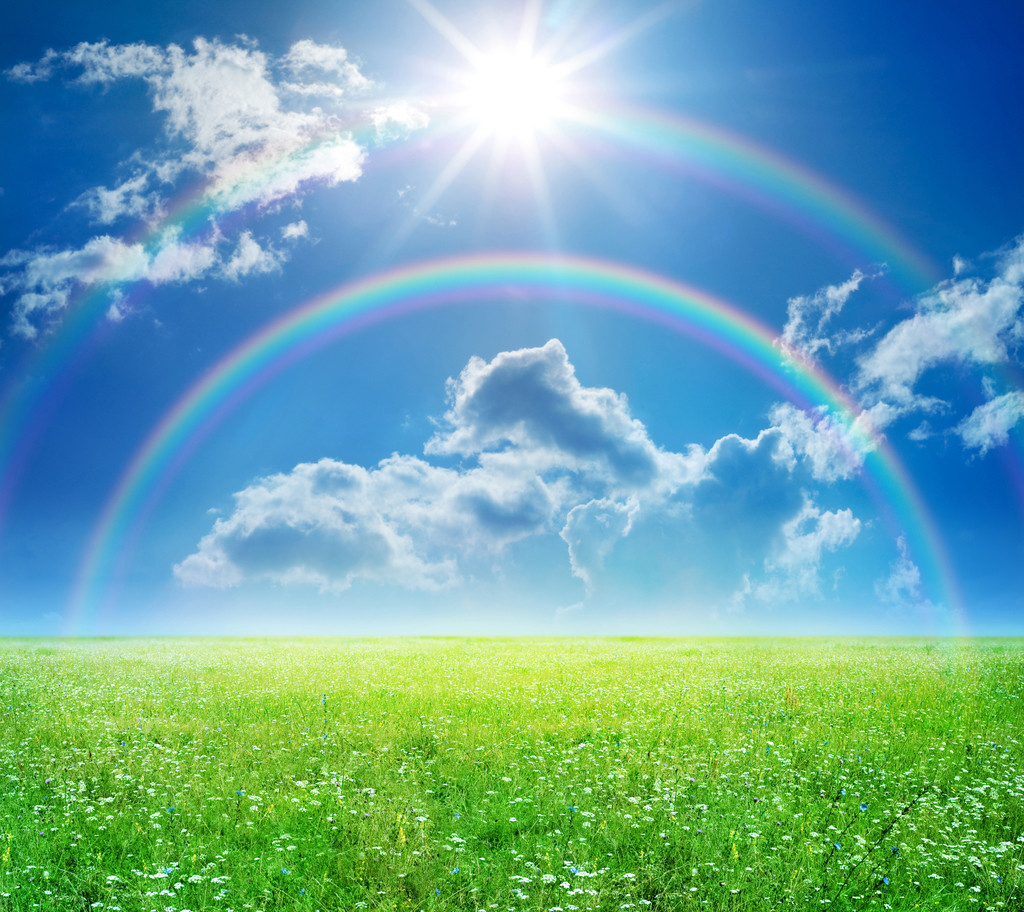 Тема урока: 
«Среда обитания. Экологические факторы»
Цель урока:
формировать экологическое мышление, сформировать понятие о среде обитания, экологических факторах.
Могут ли эти организмы «встретиться» вместе в природе?  Почему?
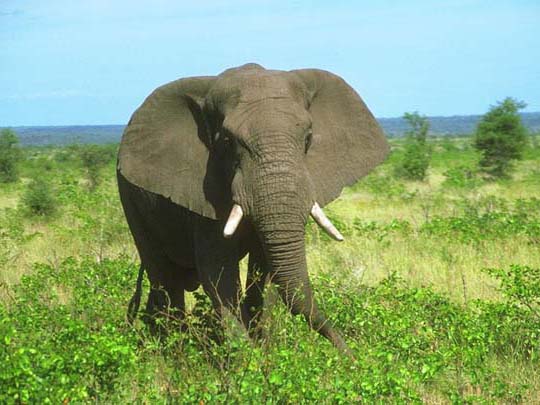 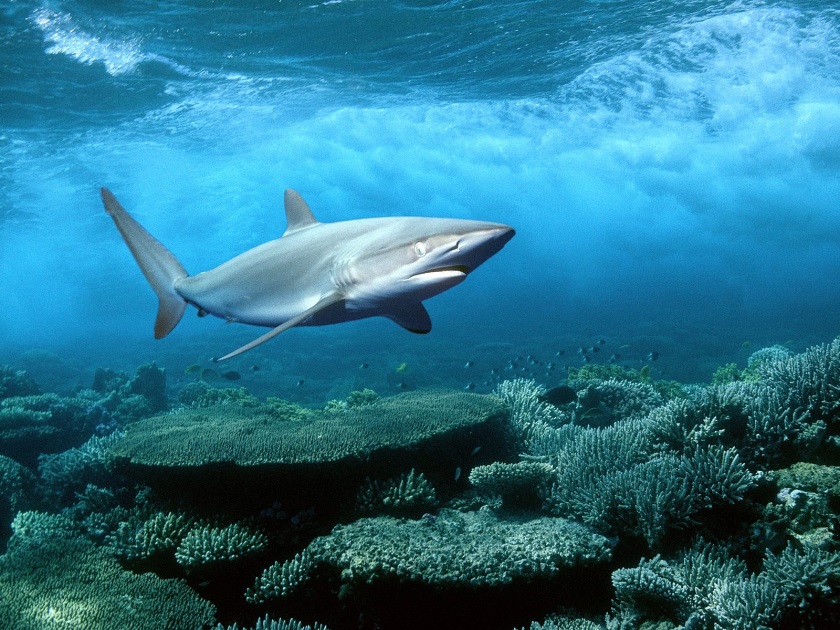 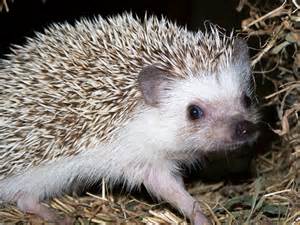 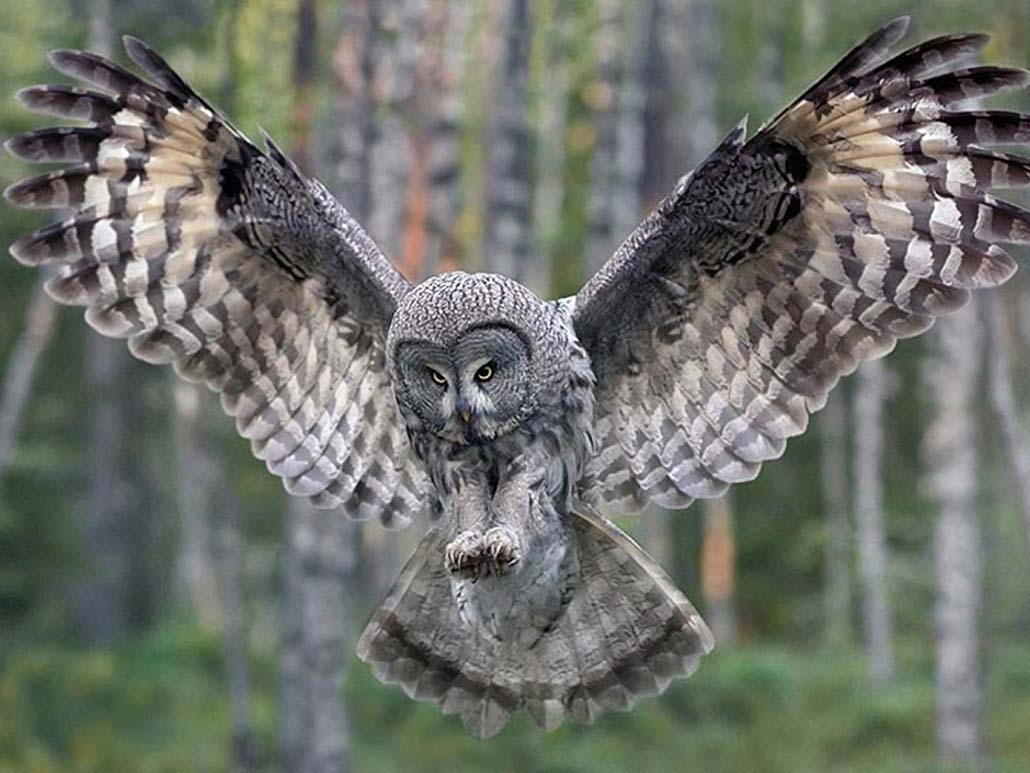 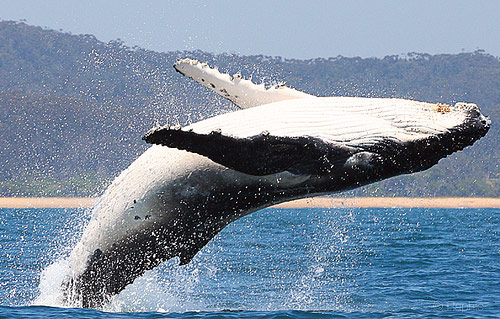 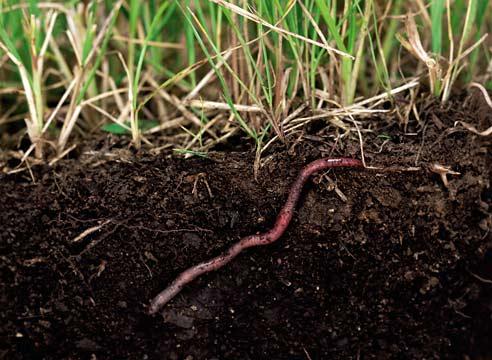 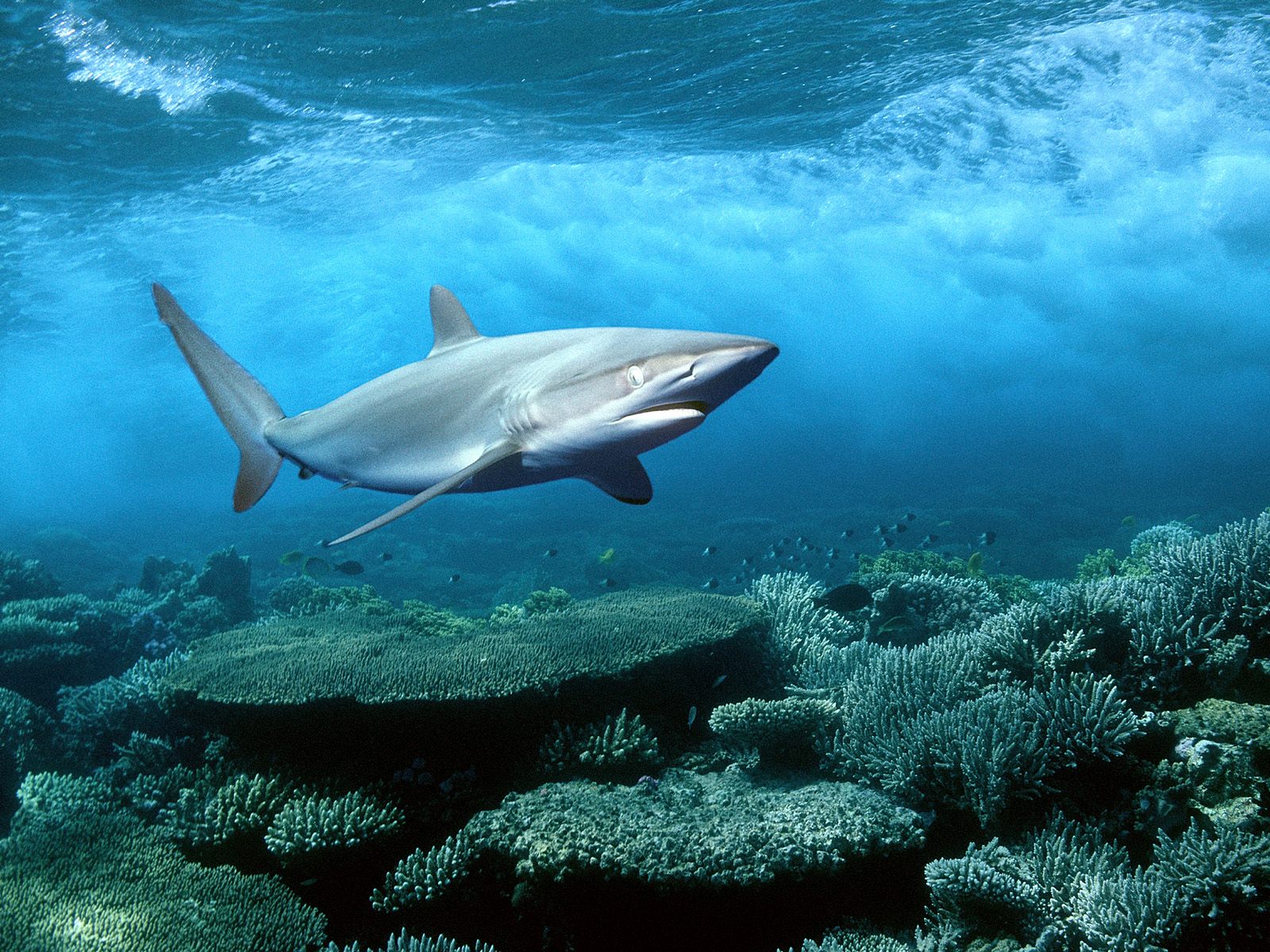 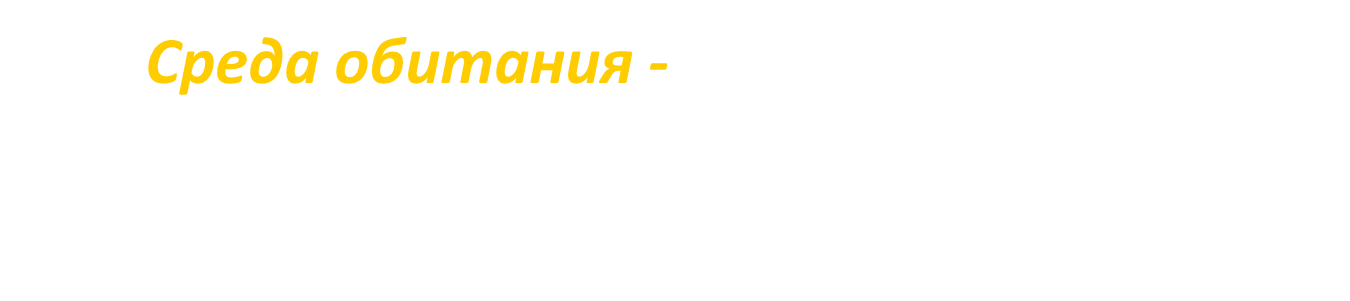 Наземно-воздушная среда
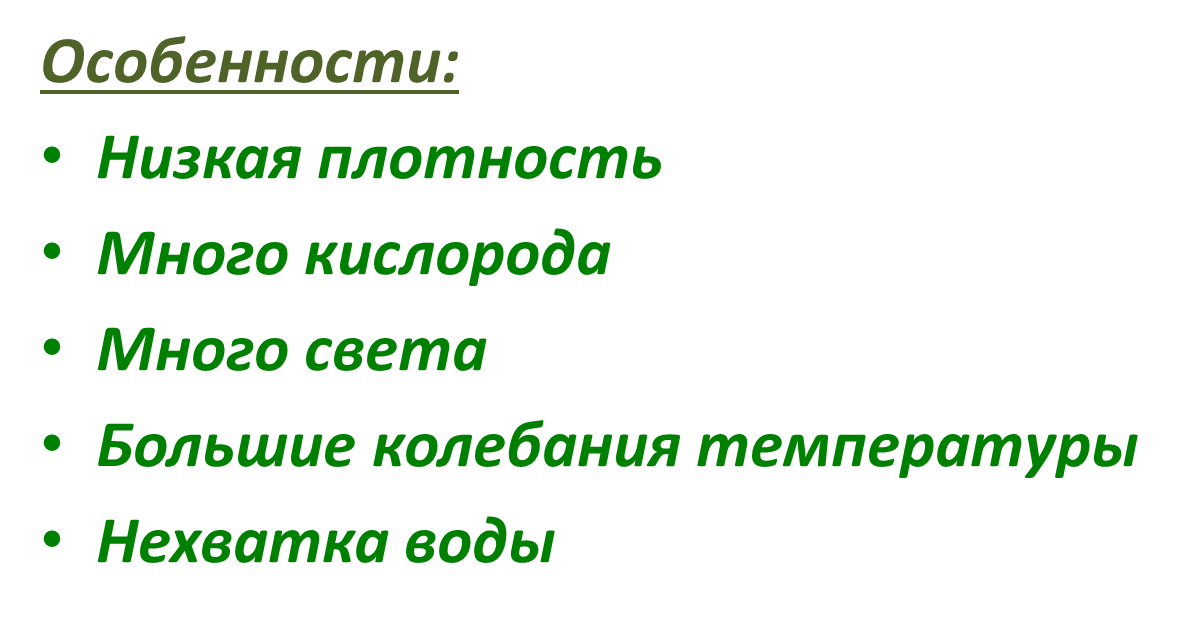 Водная среда
Особенности:
- Высокая плотность
- Мало кислорода
- Высокое давление
- Мало света
- Солевой состав
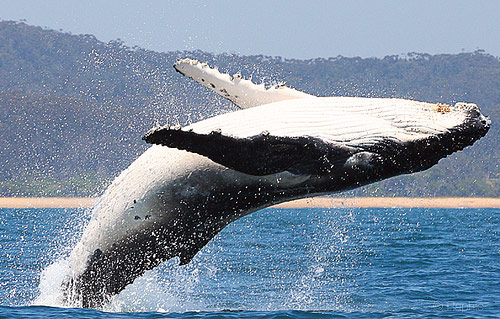 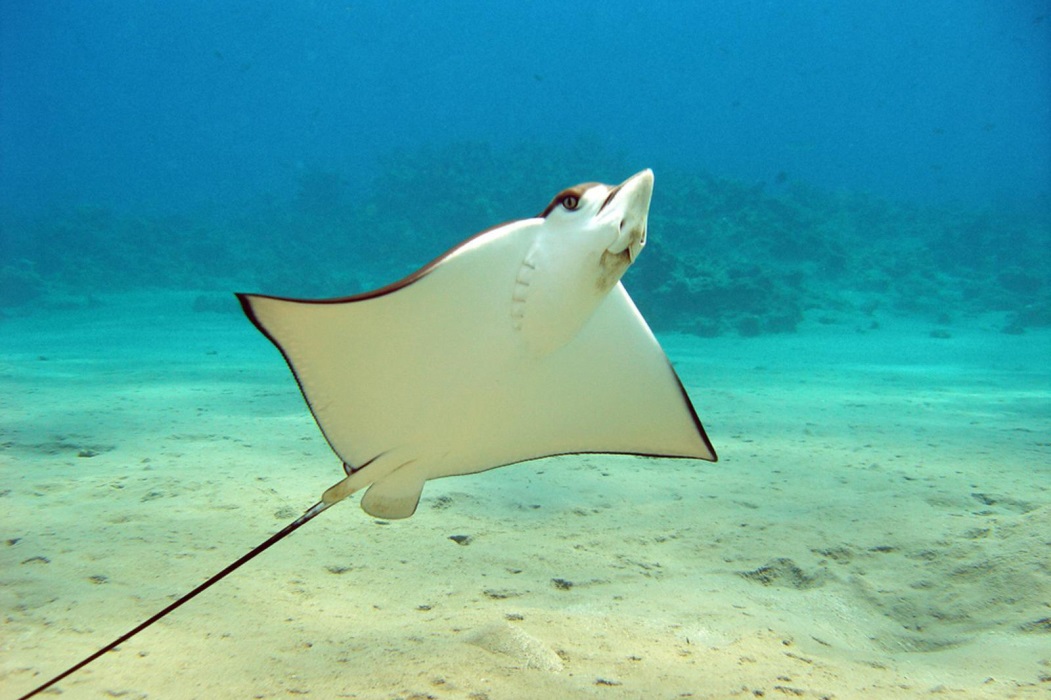 Почвенная среда
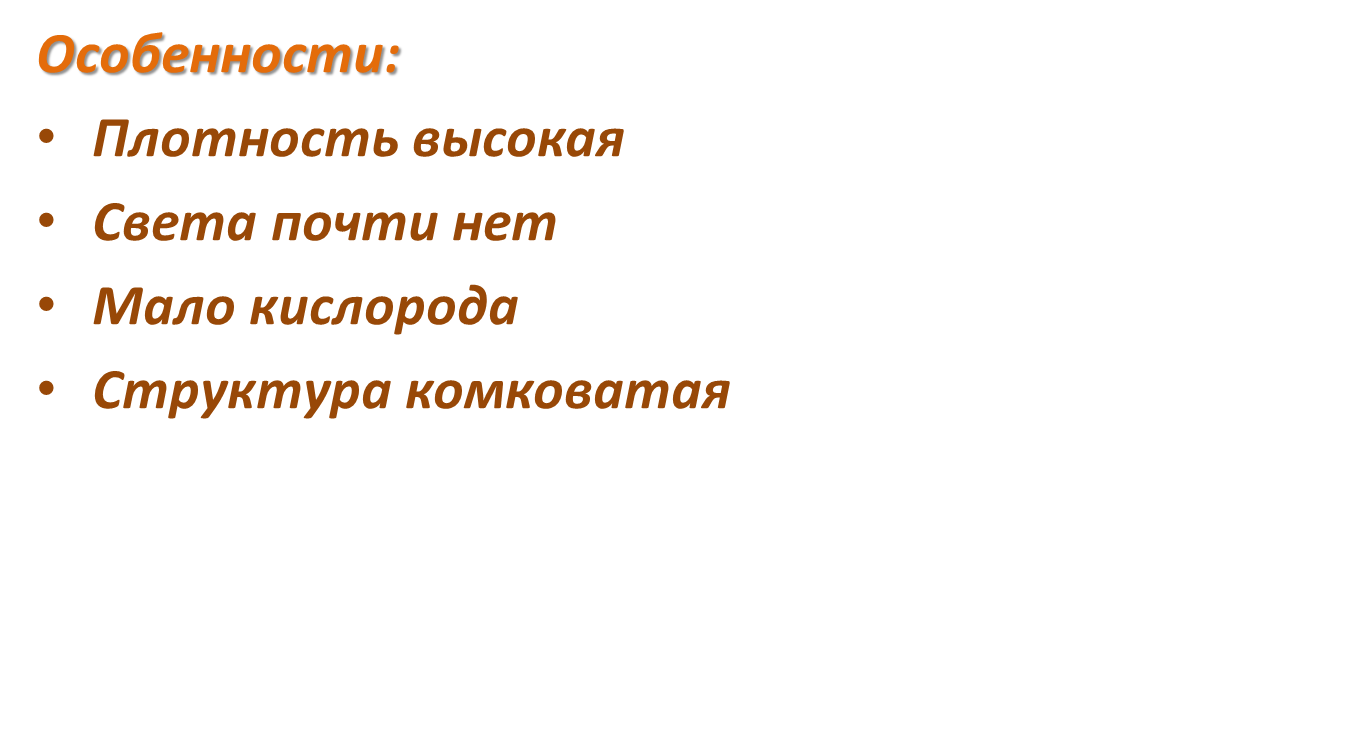 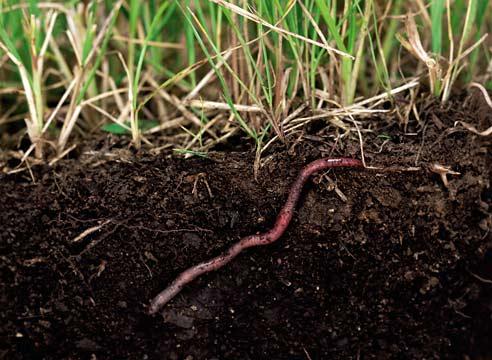 Организменная среда
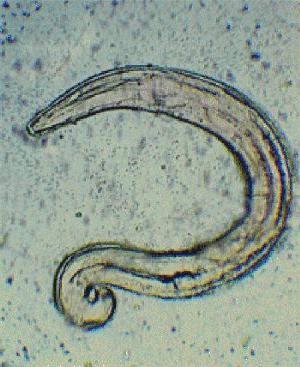 Особенности:
Защита от внешней среды
Света и кислорода почти нет
Запас пищи неограничен
Условия относительно постоянны
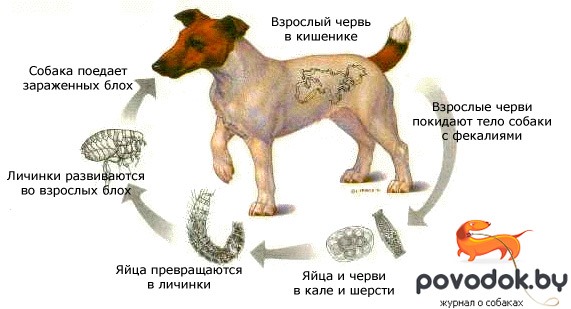 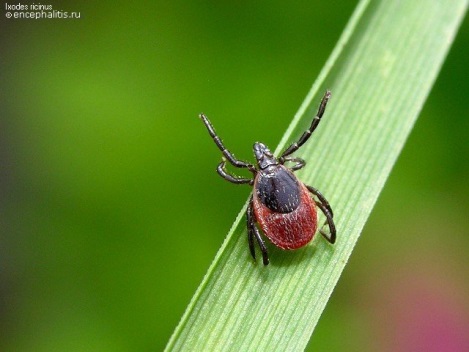 Какие факторы влияют на живые организмы?
свет
вода
ветер
t0
почва
человек
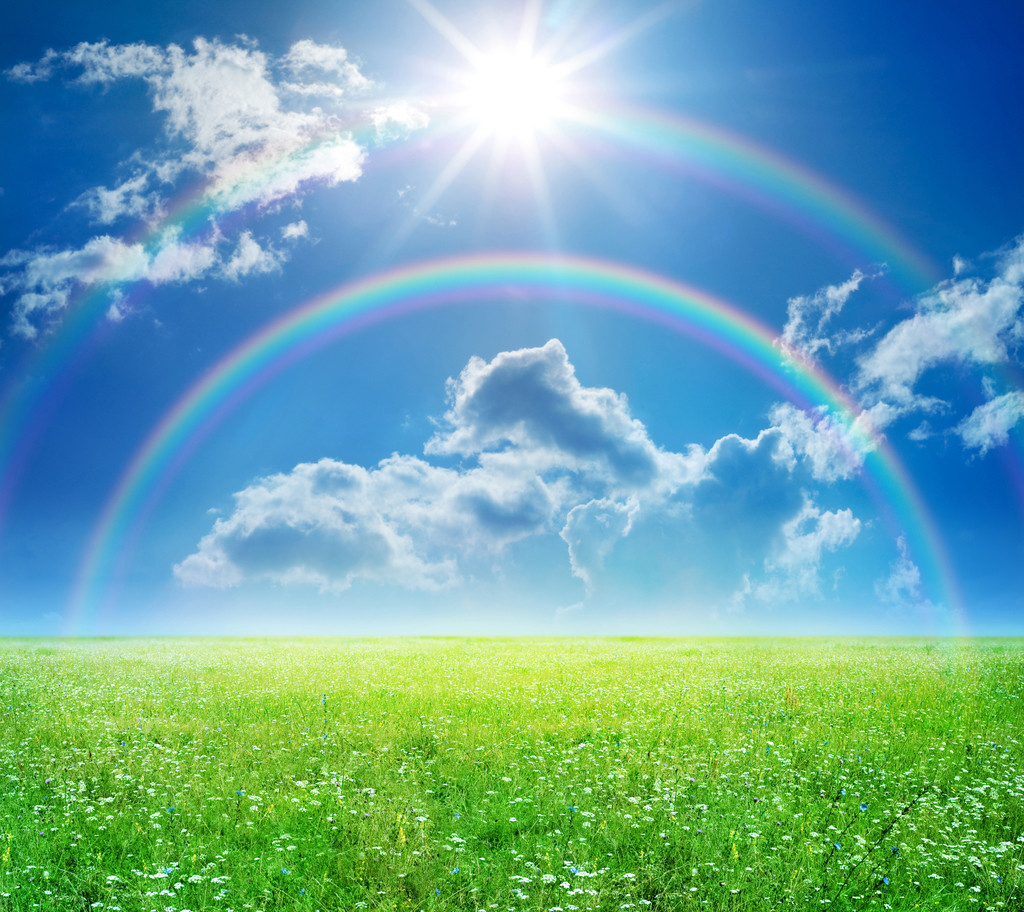 Экологические факторы - это
все компоненты живой и неживой природы, по-разному влияющие на живой организм
Небо светло-голубое,
Солнце светит золотое,
Ветер листьями играет,
Тучка в небе проплывает.
Кусты, деревья и трава,
Горы, воздух и листва,
Птицы, звери и леса,
Гром, туманы и роса,
Человек, вода, погода –
Это факторы природы.
Вставить в текст пропущенные слова
Часть природы, в которой обитают живые организмы, называется - __________. 
Различают следующие среды обитания:___________, ________, _________, _________ . 
Дельфин обитает в __________ среде.
 Дождевые черви обитают в __________ . 
В наземно-воздушной среде достаточно _________, _____, но недостаток _______ . Температура здесь меняется больше, чем температура в ___________среде.   Наиболее постоянные условия  в ___________    среде.
среда обитания
наземно-воздушная
водная
почвенная
организменная
водной
почвенной
кислорода
света
влаги
водной
организменной
Выбрать лишний термин из предложенных. Объяснить свой выбор.
А) ветер, снег, насекомые, свет, дождь;
Б) испарение, вырубка, распашка, рыболовля;
В) волк и заяц, божья коровка и тля, кот и мышь, охота человека на медведя;
Г) наземно-воздушная, водная, ветреная, почвенная.
Лишний термин обозначен красным цветом
А) ветер, снег, насекомые, свет, дождь;
Б) испарение, вырубка, распашка, рыболовля;
В) волк и заяц, божья коровка и тля, кот и мышь, охота человека на медведя;
Г) наземно-воздушная, водная, ветреная, почвенная.
Определить тип экологических факторов. В колонки записывать только номер варианта ответа
1- вирусы, 2 - комары, 3 - туман, 
4 - дождь, 5 - глинистая почва, 
6 - осушение болота, 7 - вырубка лесов, 
8 - хищные птицы, 9 - выхлопные газы, 
10 - паразитические черви.
Проверим?
Продолжите одно из предложений
Сегодня на уроке я узнал(а) …
Больше всего мне запомнилось …
Я узнал(а), что …
Спасибо за работу!